Презентация педагогическойдеятельности педагога истории и обществознания 
Тараниной Татьяны Николаевны2015 год
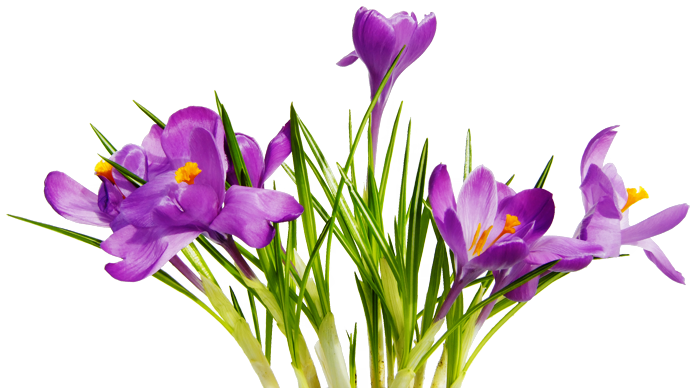 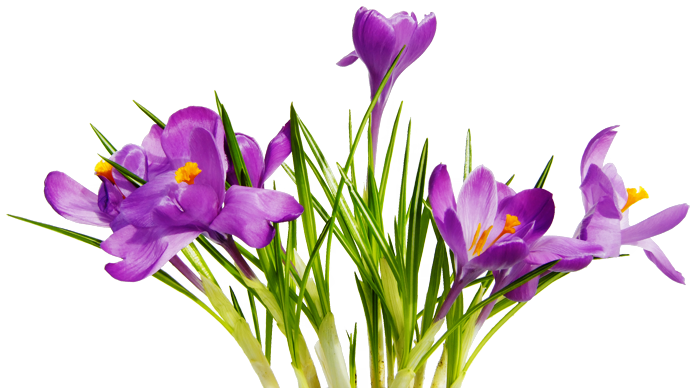 Немного о себе
Таранина Татьяна Николаевна
18.07.1983 года
Образование высшее ХГПУ учитель истории социальный педагог
Стаж педагогической работы 3 года 4 месяца.
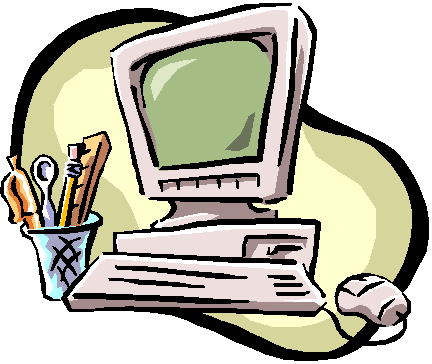 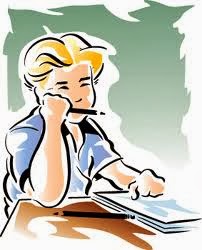 Пути повышения профессиональной компетенции
Прохождения курсов повышения квалификации
самообразование
Проведения и посещения открытых уроков
Выступления на семминарах и педагогических советах
Участие в конкурсах
публикации
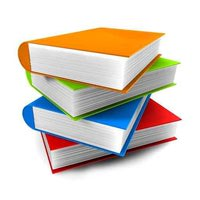 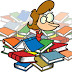 Моя педагогическая деятельность основана натехнологии критического мышления и инновационном образовании
Критическое мышление –
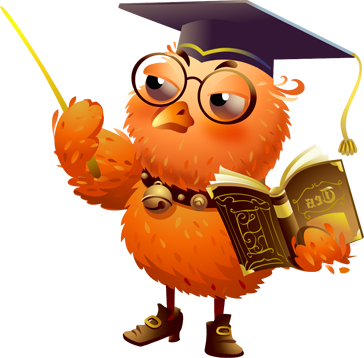 направленное мышление, которое отличается логичностью и умением учесть свою точку зрения и другие мнения, а если необходимо, то отказаться от собственных предубеждений.
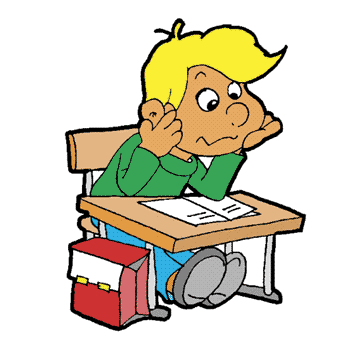 инновационное образование
для инновационной экономики 
                 это система представляющая единство
производственных инноваций в сфере образования, а именно новых технологий
управленческих инноваций, включая экономические механизмы в сфере образования
институциональные формы в области образования
новых методов и приемов преподавания и обучения
Сегодня  выпускник школы XXI века должен:
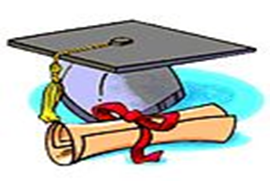 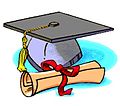 уметь самостоятельно приобретать знания;
применять их на практике для решения разнообразных проблем;
работать с различной информацией, анализировать, обобщать, аргументировать;
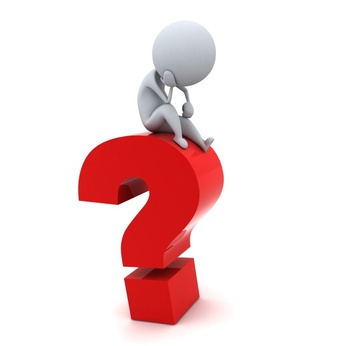 У меня появились вопросы
Как учить детей без принуждения?
 Как помочь им раскрыть свои возможности?
 Как сделать предмет интересным для всех?
 Как дать стимул к обучению?
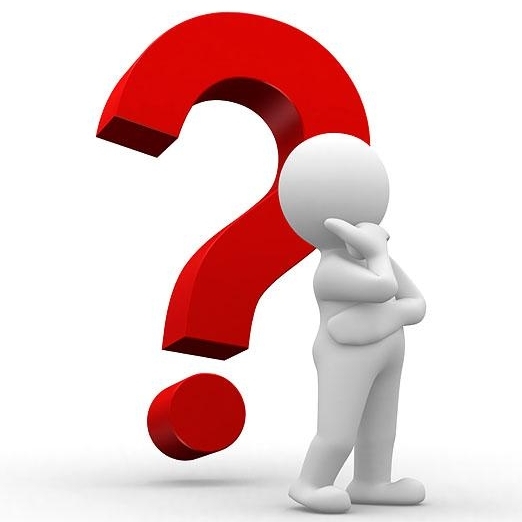 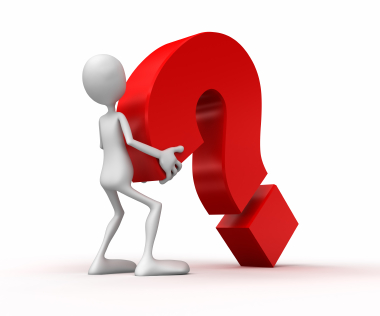 Я нашла ответы в технологии критического мышления
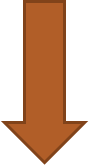 Формирование нового стиля мышления
Коммукативность,мобильность,креативность
Реализация в условиях ФГОС ОО
Формирование культуры чтения
Самостоятельность поисковой творческой деятельности
Самообразование и самоорганизация
В процессе учебной деятельности, в которой  ученик является субъектом обучения, применяю методы инновационных уроков
Уроки самостоятельной деятельности
Исследовательский урок
Урок на основе групповой технологии
Уроки дифференцированного обучения
Уроки проектной деятельности
Урок-тренинг
Исследовательский урок
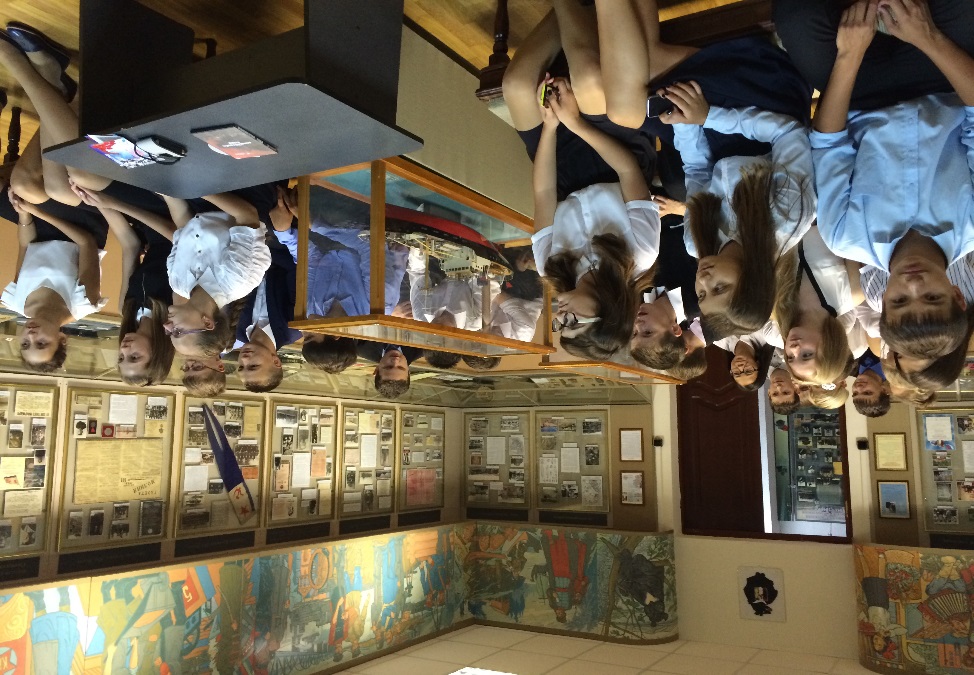 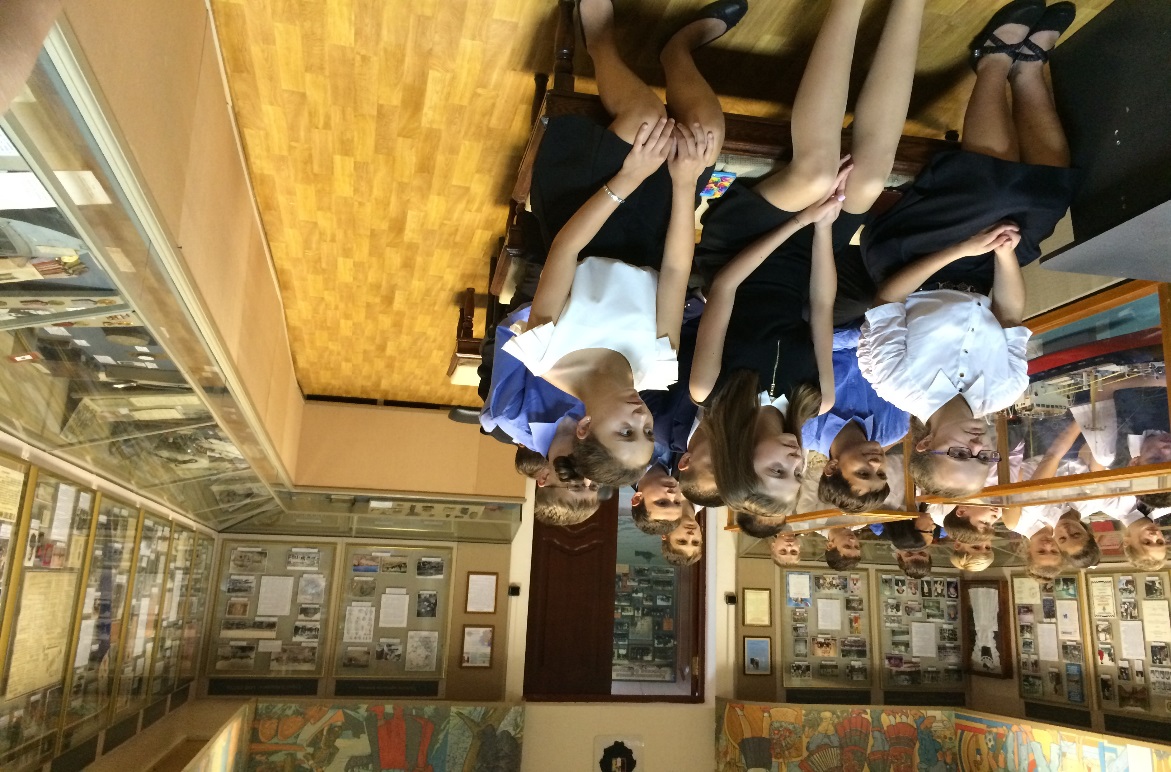 Уроки самостоятельной деятельности
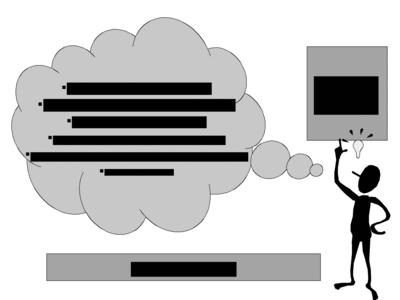 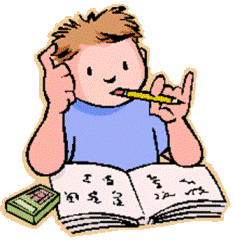 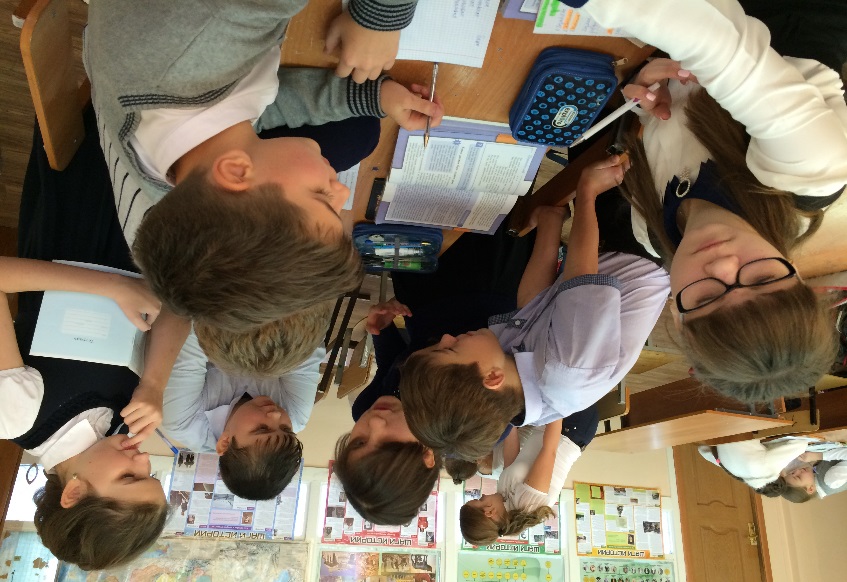 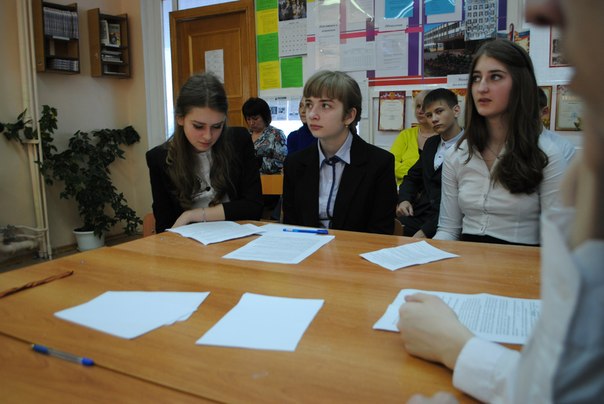 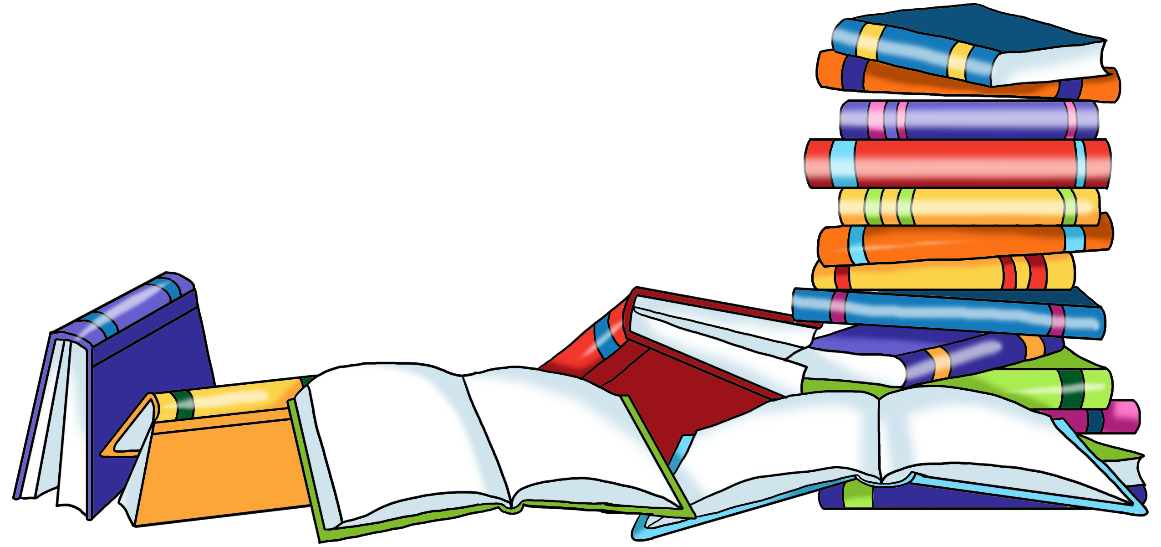 Уроки проектной деятельности
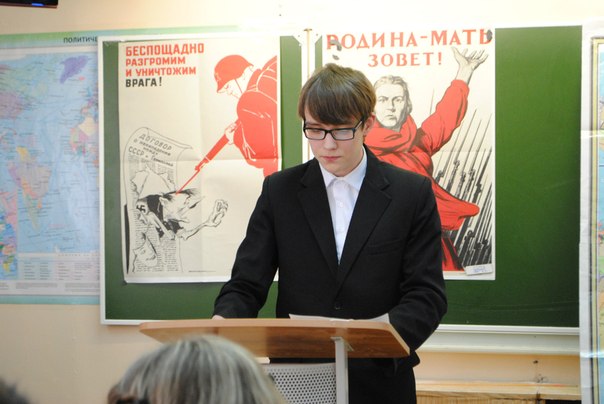 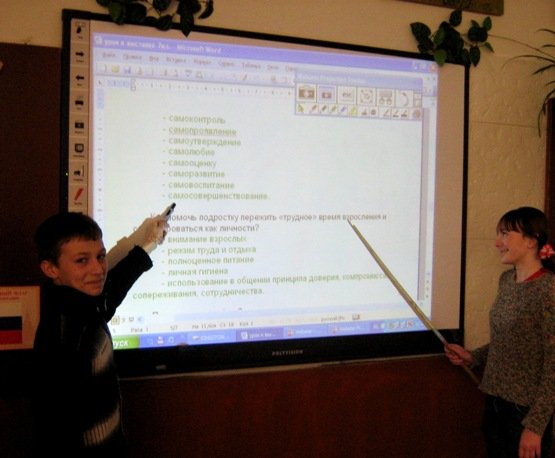 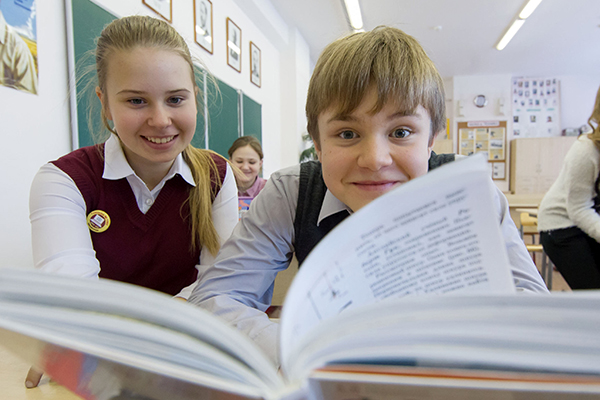 Урок на основе групповой технологии
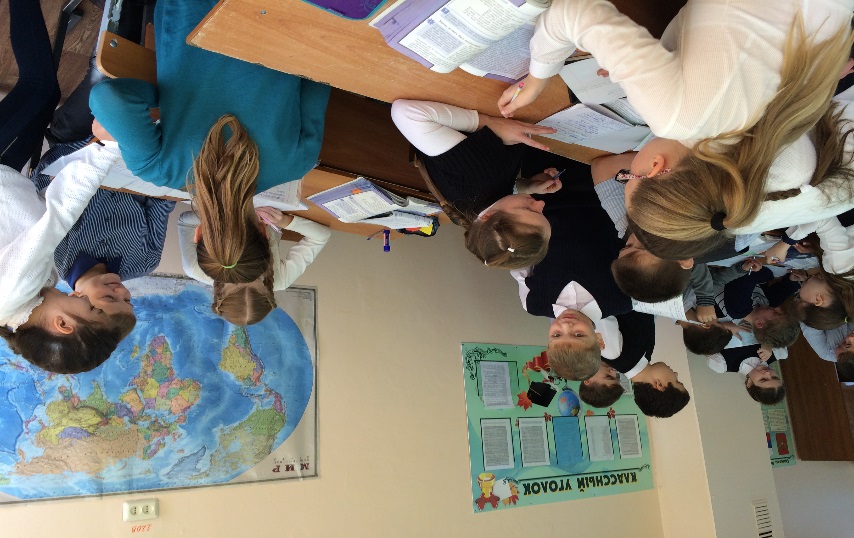 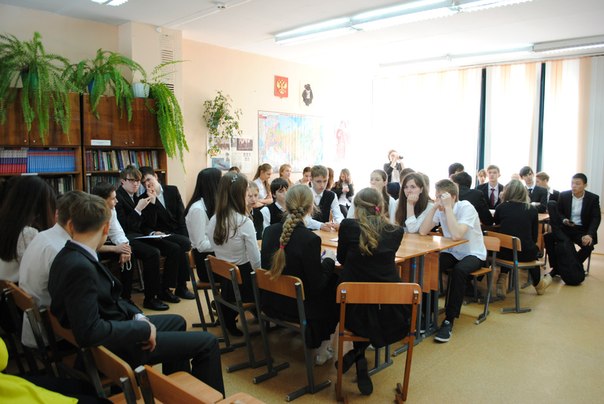 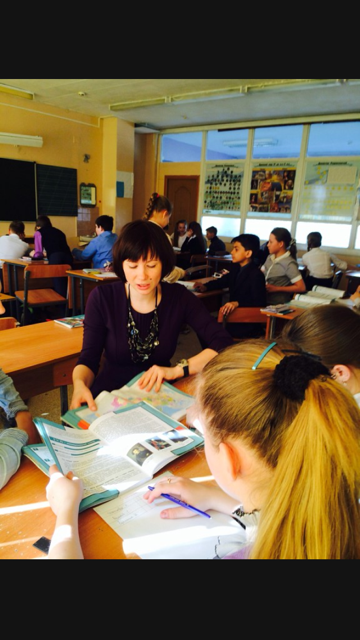 Урок-тренинг
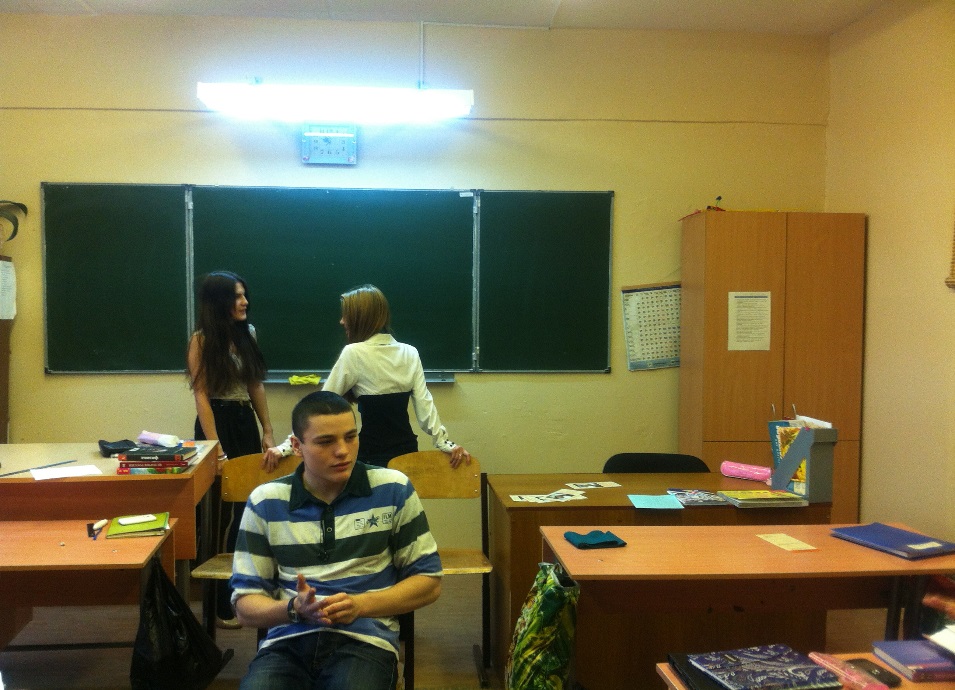 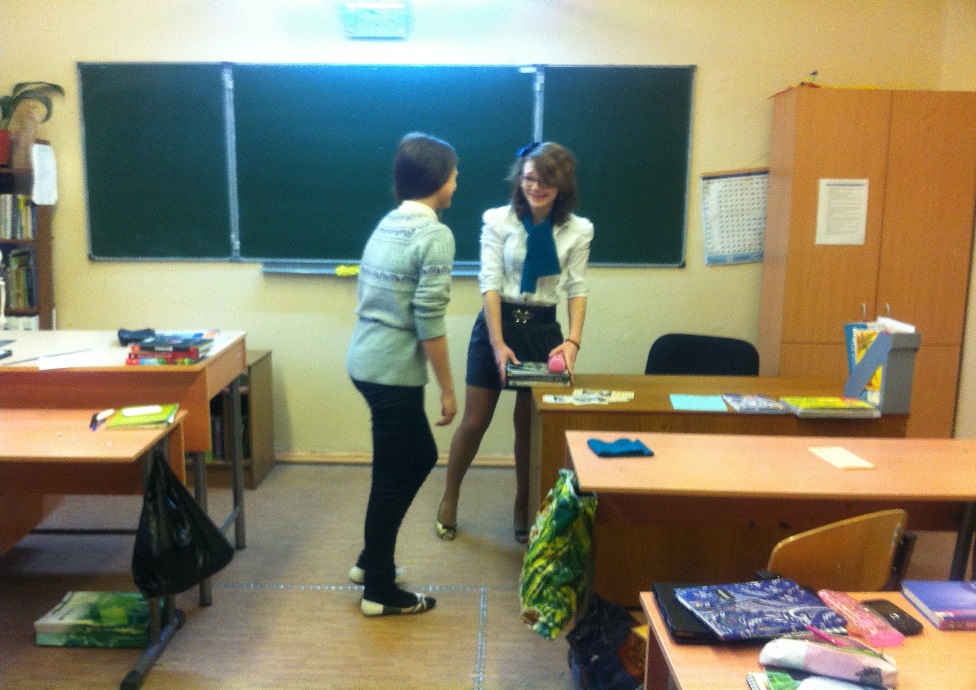 Уроки дифференцированного обучения
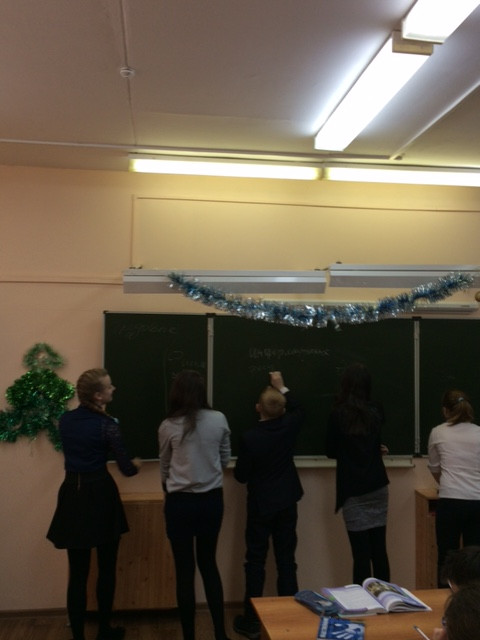 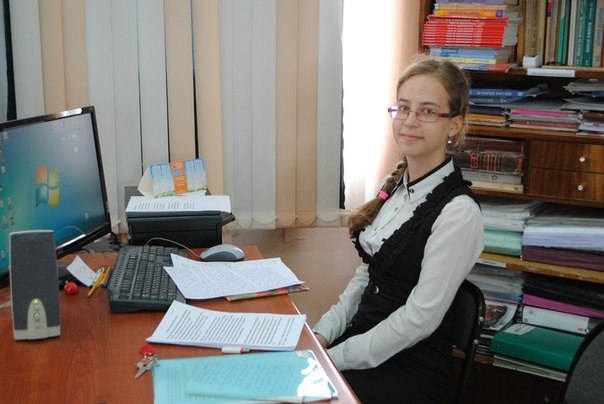 Моя внеурочная деятельность
гражданско-патриотическое воспитание
Социальные проекты
Олимпиады
историко- краеведческая работа
Викторины и конкурсы
гражданско-патриотическое  воспитание
Викторины и конкурсы
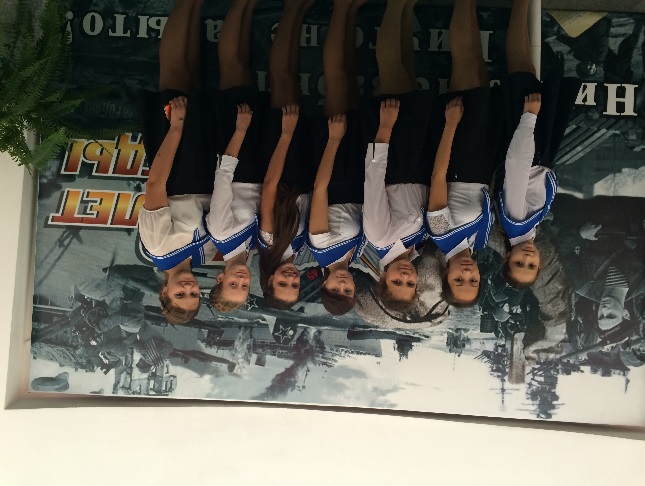 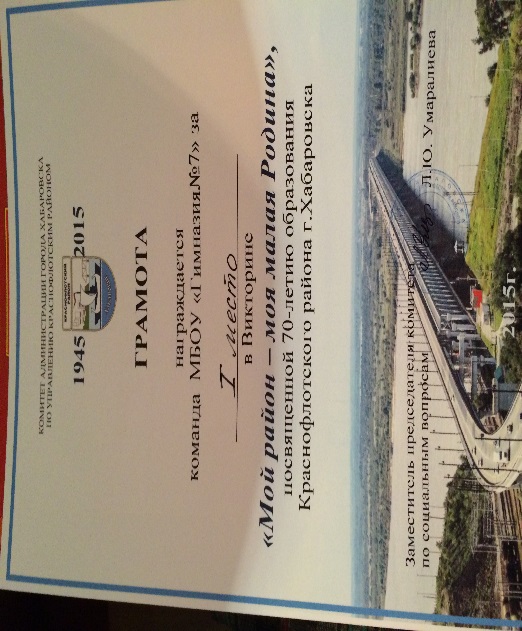 Социальные проекты
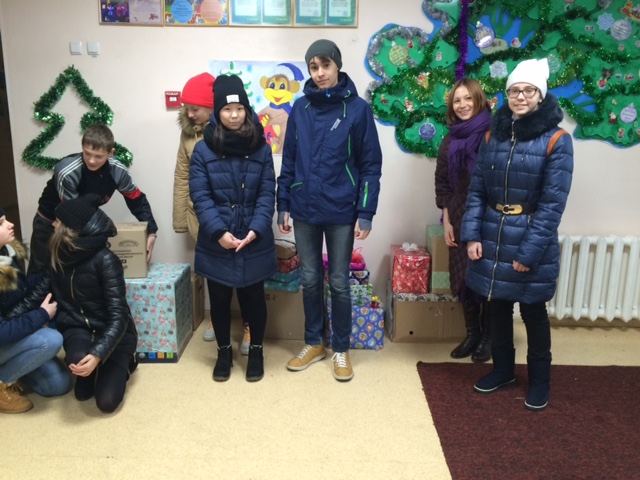 историко- краеведческая работа
Олимпиады
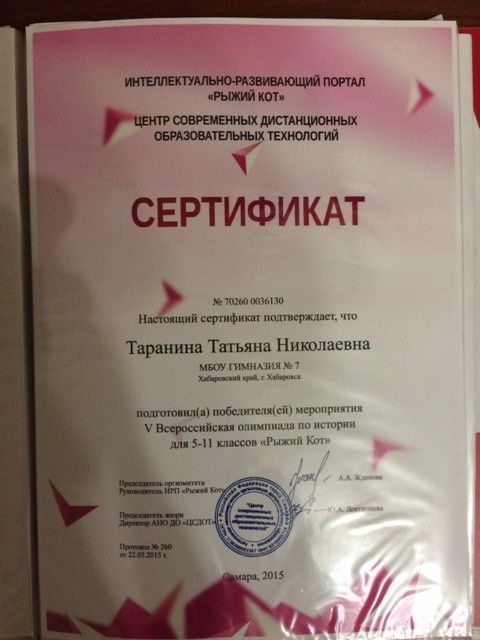 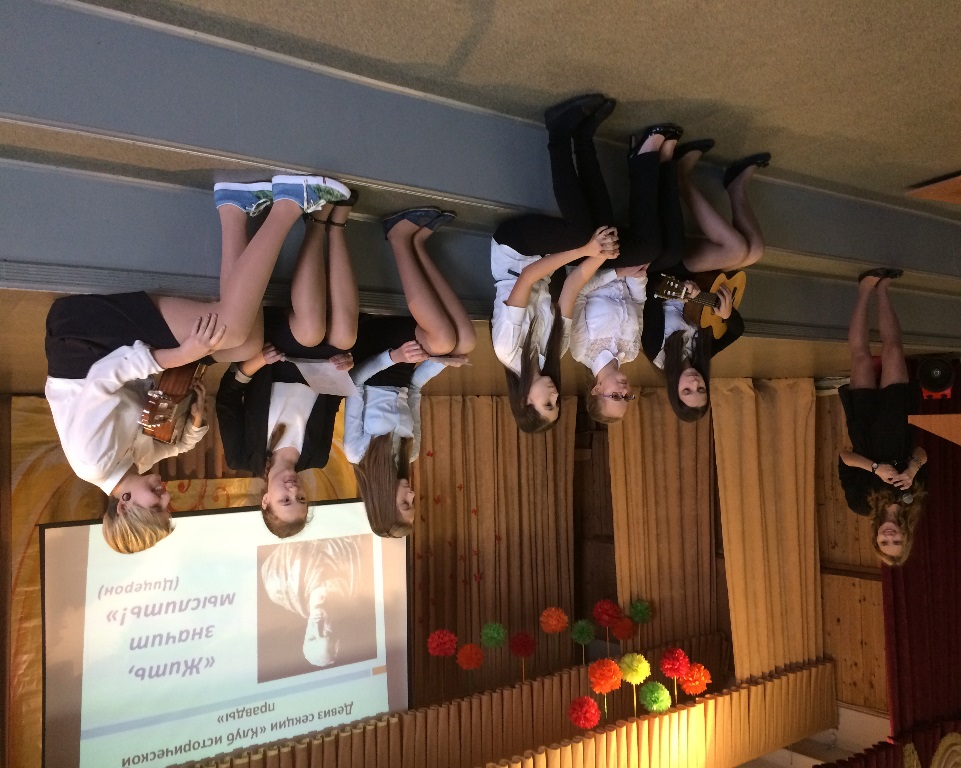 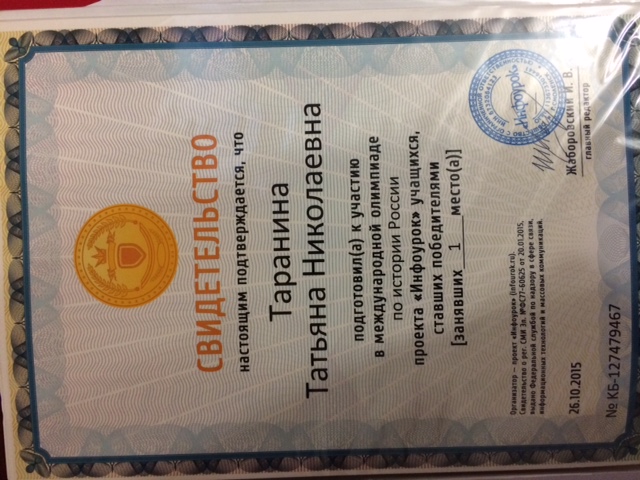 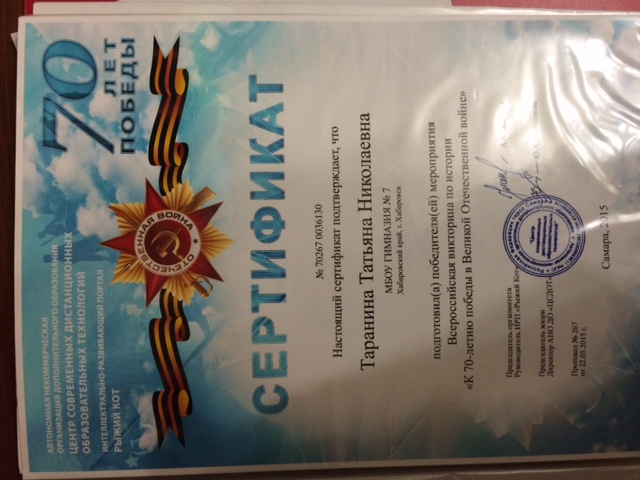 Хотелось бы закончить мою презентацию 
высказыванием
«Скажи мне, и я забуду. Покажи мне, и, может быть,  я запомню. Но  вовлеки меня, и тогда я постигну».
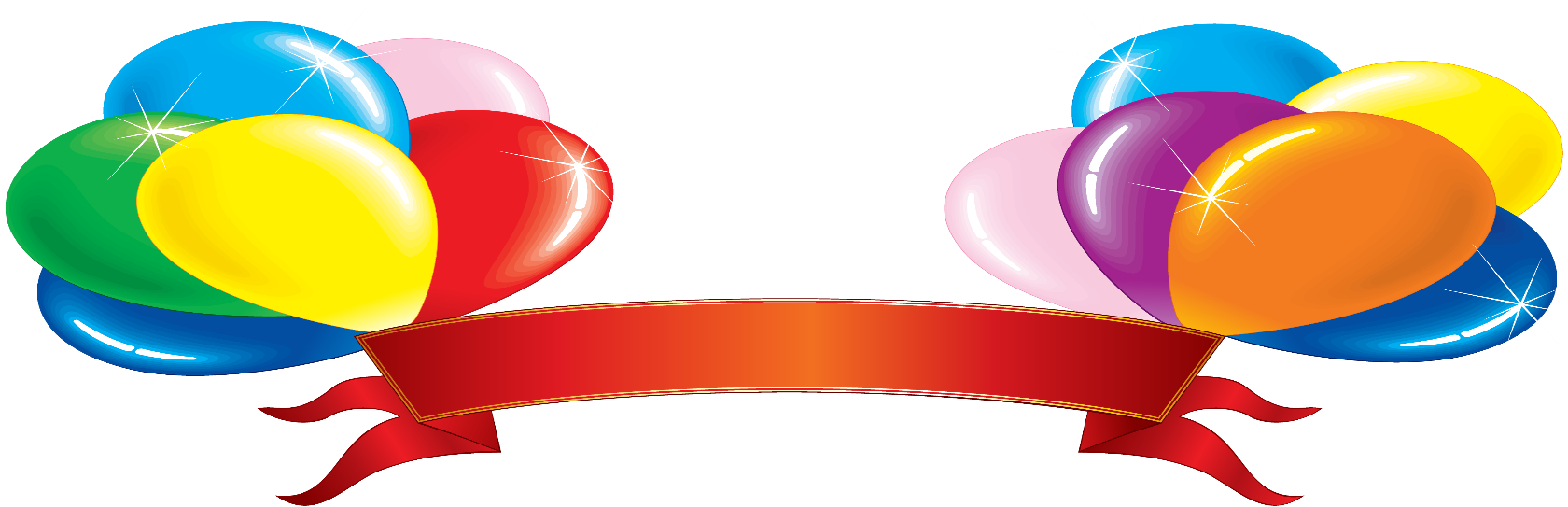